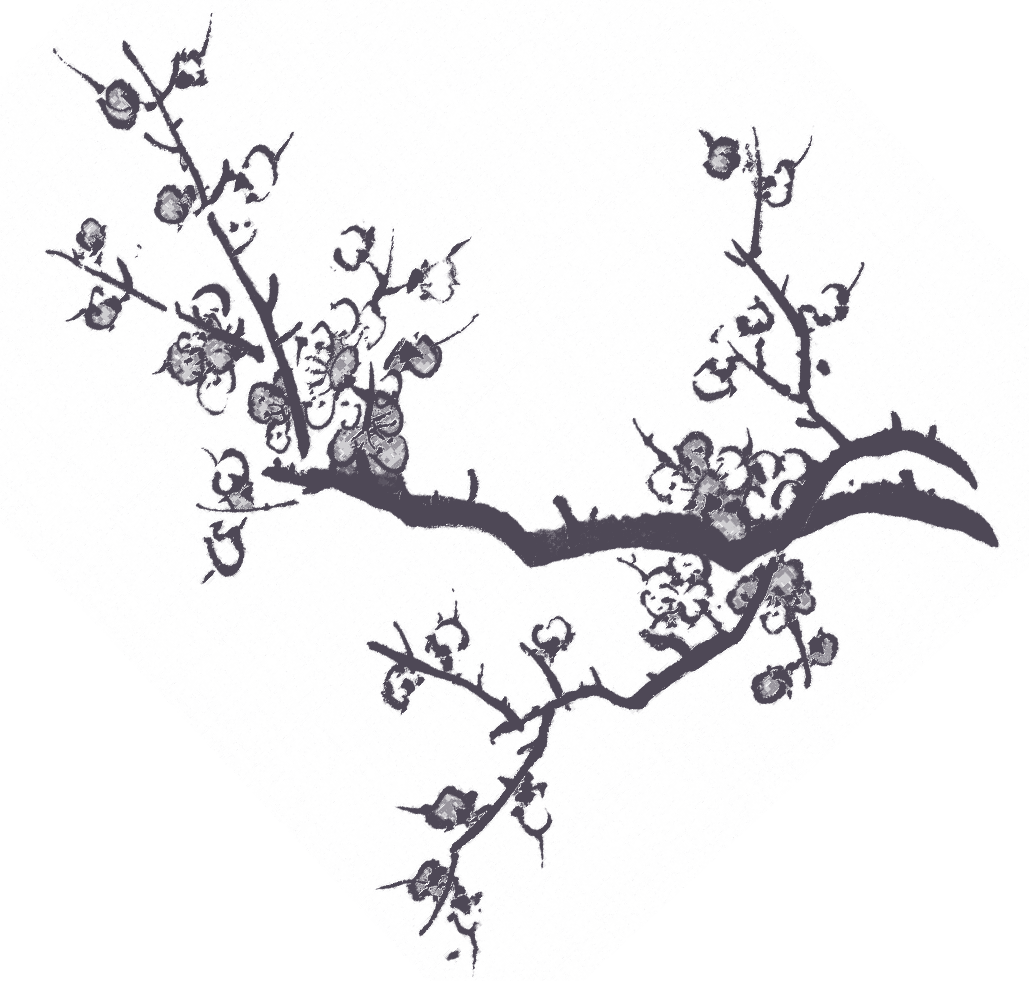 题
立
意
审
与
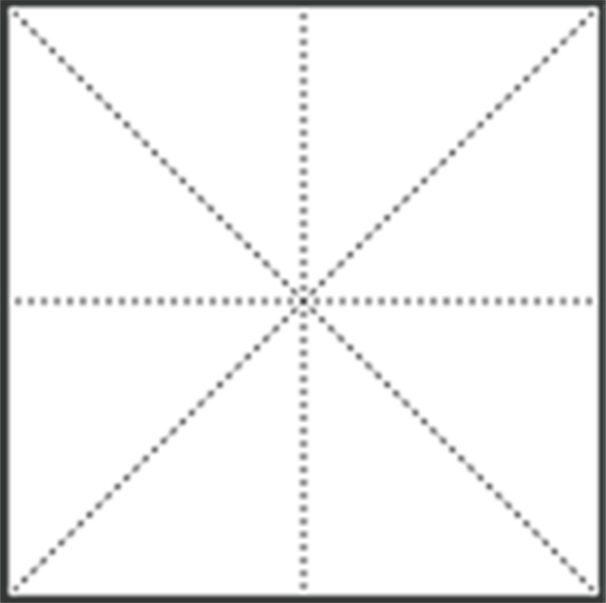 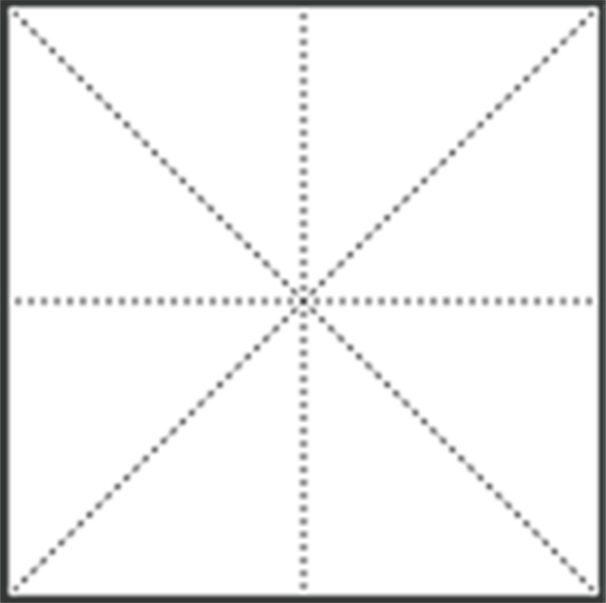 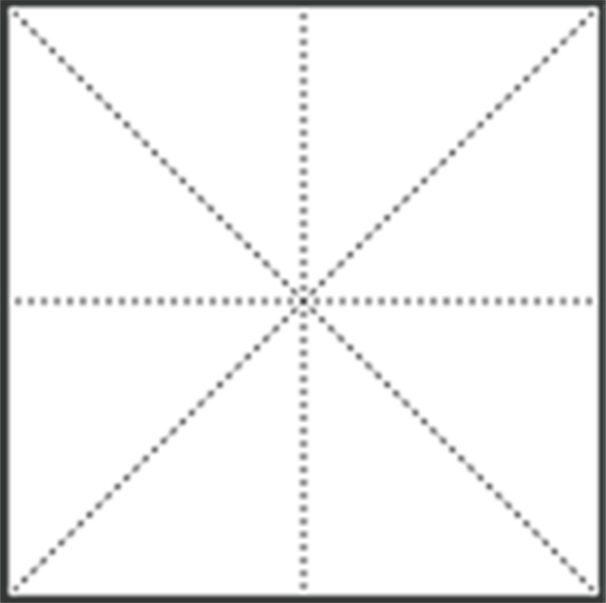 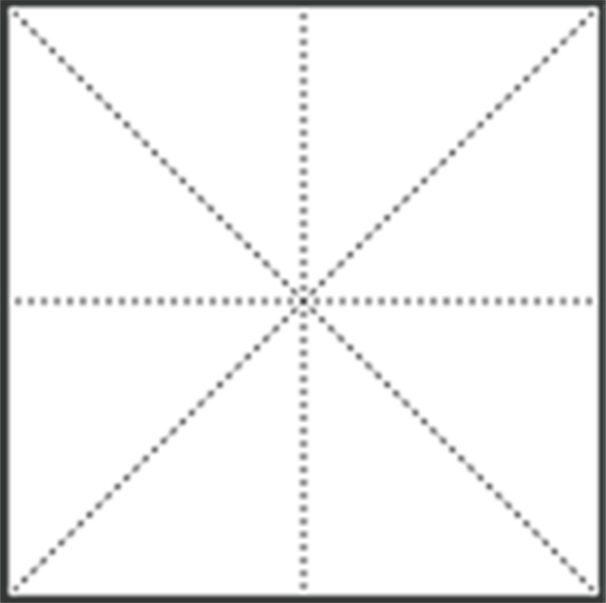 写作
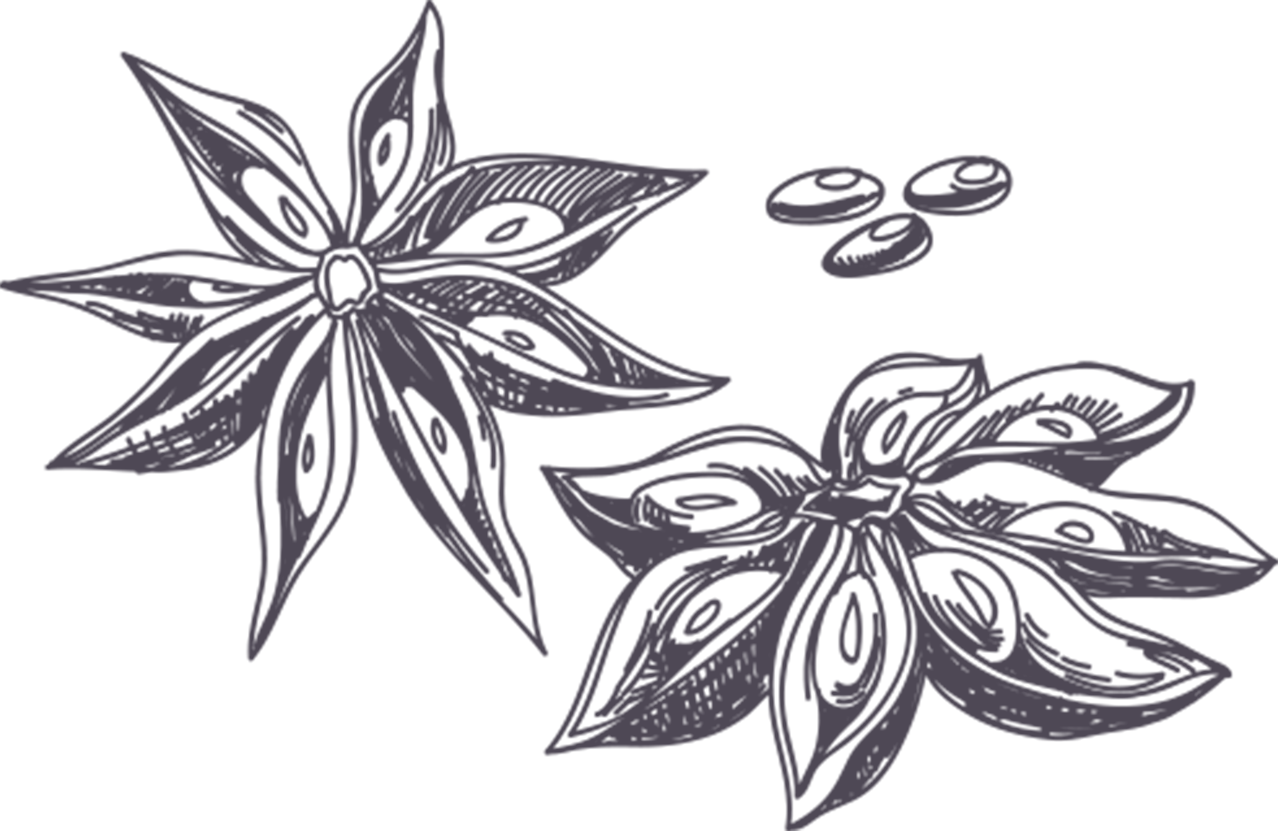 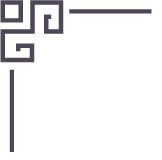 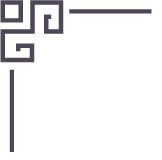 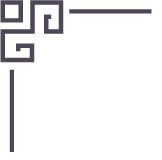 学习目标
1.明确审题与立意的内涵区别与评价等级和要求。
2.掌握审题立意的主要方法。
3.学会根据不同材料类型，使用恰当的方法。
4.养成分析概括和表达的习惯。
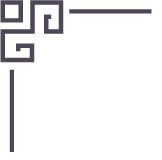 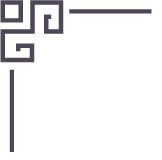 作文的审题与立意
作文写作的基本步骤
语言关
结构关
精选材料
审题立意
谋篇布局
遣词用语
审题关
选材关
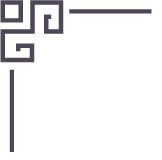 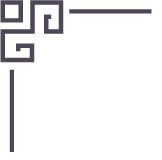 课标解读
任务情境与解读
“审题”四个等级：
一等为“切合题意”，指审题准确、深刻、独到；
二等为“符合题意”，指审题准确，在命题要求范围内，但个性色彩不鲜明；
三等为“基本符合题意”，指审题大体准确，中心基本明确，但论述或叙述时有游离中心的现象；
四等为“偏离题意”，指完全脱离题意、指向、范围和要求。
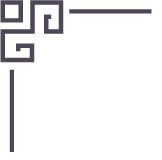 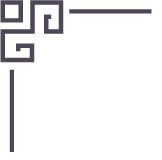 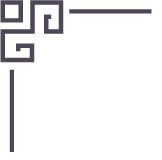 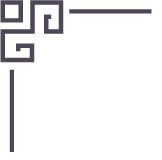 课标解读
任务情境与解读
“立意” 四点要求：
一是立意要正确。所谓“正确”包括两个方面：首先是思想内容正确，其次是文章的立意要符合题意的要求，即切题。
二是立意要新颖。就是有自己的独特感受和发现。
三是立意要深刻。“深刻”就是能“见人所未见，发人所未发”，写出“人人心中皆有，人人笔下俱无”的意思来。
四是立意要集中。一篇文章立意必须单一明确，多中心就等于没有中心了，思想可以丰富，主题必须集中，即只能有一个主题。
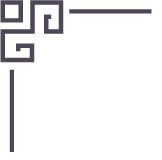 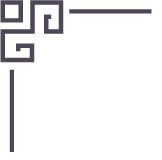 任务驱动型作文
命题特征
在材料中先创设某种情境，再提出任务
不同类型
基础型
先创设某情境，再提出“对此你有何思考”
思辨型
先创设某情境，再提出“请你就其中某一个或某一群人的表现，表明你的态度”
比较型
先创设某情境，再提出“你认为哪一句更有道理”
先引述一则信件、新闻评论、宣传稿等，再提出“请给××或其他相关方写一封信，表明你的态度，阐明你的看法”
应用型
任务驱动型作文
基础型
有一个奇怪的男子，他的鞋子总是比脚大好多。有一次，一位老人忍不住问他：“你为什么总是穿这么大的鞋？”他说：“大鞋小鞋都是一样的价钱。花同样多的钱，我为什么要买小的呢？”老人问：“你的脚应该穿多大的鞋？”男子吐吐舌头说：“很久没穿过合脚的鞋，不知道脚的尺码。”老人语重心长地说：“驱除心中的贪念吧，年轻人。很多时候，人们昂首追求的并不是真正适合自己的。找到合脚的鞋，才能把人生之路走好；鞋太大，反而会妨碍自己前进。” 
       上面的材料引发了你怎样的思考？请结合自己的体验及感悟，写一篇文章。
        要求：①自选角度，确定立意，自拟标题，自定文体。②不要脱离材料内容及含意的范围。③不少于800字。④不得套作，不得抄袭。
写作文时就是要对“此”（整体材料含义、关键词义、关键句义）进行思考。
任务驱动型作文
基础型
核心词语：贪念与适合
     在追求理想的过程中，我们不要有贪念，因为一个人的精力或者能力总是有限的，太多的想法往往会妨碍我们前行的脚步，选择一条适合自己的实际水平或状况的目标才是明智之举。
1、驱除贪念，超越自我 
2、找一条适合自己的路 
3、选择适合自己的目标
4、选择目标不要贪多求大
有一个奇怪的男子，他的鞋子总是比脚大好多。有一次，一位老人忍不住问他：“你为什么总是穿这么大的鞋？”他说：“大鞋小鞋都是一样的价钱。花同样多的钱，我为什么要买小的呢？”老人问：“你的脚应该穿多大的鞋？”男子吐吐舌头说：“很久没穿过合脚的鞋，不知道脚的尺码。”老人语重心长地说：“驱除心中的贪念吧，年轻人。很多时候，人们昂首追求的并不是真正适合自己的。找到合脚的鞋，才能把人生之路走好；鞋太大，反而会妨碍自己前进。”
任务驱动型作文
思辨型
某校为学生提供了内容丰富的社会实践机会，引发了学生们的热议。
有学生说，学生的主要任务就是学习，学习好了，才能更好地服务社会。
有学生说，社会实践很有必要，在实践中了解社会，才能尽早融入社会。
有学生说，我的精力有限，学习时间很紧张，对我有帮助的社会实践我才参加。
    【注意】①角度自选，立意自定，题目自拟。②明确文体，不得写成诗歌。③不得少于800字。④不得抄袭、套作。
写作文时就要先明确表态，针对几种说法选择一种；其次分析赞成或反对的原因、危害、后果；最后提出解决方案。
任务驱动型作文
思辨型
核心词语： 学生与社会实践
内容包括两方面：
①学校为学生提供社会实践机会的合理性、方式等；
②学生是否应该参加社会实践 一、学校提供社会实践的角度 二、学生不同意参加社会实践的角度 三、学生同意参加社会实践的角度 四、学生选择性地参加社会实践的角度
某校为学生提供了内容丰富的社会实践机会，引发了学生们的热议。
有学生说，学生的主要任务就是学习，学习好了，才能更好地服务社会。
有学生说，社会实践很有必要，在实践中了解社会，才能尽早融入社会。
有学生说，我的精力有限，学习时间很紧张，对我有帮助的社会实践我才参加。
任务驱动型作文
一、学校提供社会实践的角度 1.开展丰富的社会实践活动，丰富教育的内涵 2.平衡学习与社会实践的关系 二、学生不同意参加社会实践的角度 1.只有集中精力搞好学习，将来才能更好地服务社会 2.社会实践没有充足的时间保证，只是搞形式，不能持久 三、学生同意参加社会实践的角度 1.打下坚实的文化基础，更好地服务社会 2.全面锻炼自己，参与社会实践 3.参加社会实践，从小培养责任感 4.在社会实践中提升自我价值 四、学生选择性地参加社会实践的角度 1.理性认识实践与学习的关系，均衡调配 2.服务社会是一种美德，更需要证明 3.在学生与公民的角度间转换
思辨型
某校为学生提供了内容丰富的社会实践机会，引发了学生们的热议。
有学生说，学生的主要任务就是学习，学习好了，才能更好地服务社会。
有学生说，社会实践很有必要，在实践中了解社会，才能尽早融入社会。
有学生说，我的精力有限，学习时间很紧张，对我有帮助的社会实践我才参加。
任务驱动型作文
核心词语： 学生与社会实践
1.打下坚实的文化基础，更好地服务社会 2.全面锻炼自己，参与社会实践 3.参加社会实践，从小培养责任感 4.在社会实践中提升自我价值 5.融入社会前的必修课 6.拒绝做书呆子 四、学生选择性地参加社会实践的角度 1.理性认识实践与学习的关系，均衡调配 2.服务社会是一种美德，更需要证明 3.在学生与公民的角度间转换
思辨型
某校为学生提供了内容丰富的社会实践机会，引发了学生们的热议。
有学生说，学生的主要任务就是学习，学习好了，才能更好地服务社会。
有学生说，社会实践很有必要，在实践中了解社会，才能尽早融入社会。
有学生说，我的精力有限，学习时间很紧张，对我有帮助的社会实践我才参加。
任务驱动型作文
比较型
古人说“言为心声”、“文如其人”。性情褊（biǎn）急则为文局促，品性澄（chénɡ）淡则下笔悠远。这意味着作品的格调趣味与作者的人品应该是一致的。
    金代元好问《论诗绝句》却认为“心画心声总失真，文章宁复见为人”，艺术家笔下的高雅不能证明其为人的脱俗。这意味着作品的格调趣味与作者人品有可能是背离的。
    对此你有什么看法？写一篇文章阐明你的观点。
    【注意】①题目自拟，观点自定。②明确文体，不得写成诗歌。③不得少于800字。④不得抄袭、套作。
写文章时就要先说明赞同某句、某人、某事的观点，再说明原因和理由。
任务驱动型作文
这道作文题给出两则材料，前面一则侧重于从审美角度谈人与文的关系，突出人的性格对文风的影响，认为作品的格调趣味与作者人品应该是一致的；后面一则更侧重于从道德层面讨论文与人的关系，认为作品的格调趣味与作者人品有可能是背离的。具体立意时，可以参考以下几种角度：
①文如其人，言为心声 (中心论点)。(是什么作品的格调趣味与作者的人品应该是相符合的，性情徧急则为文局促，品性溜淡则下笔悠远。(为什么)作品意境与内涵深远与否在一定程度上反映了作者学识与涵养的多少。人的思想跃然纸上形成作品的格调，而人的思想付诸实践形成人品。结论：用作品传递力量。
比较型
古人说“言为心声”、“文如其人”。性情褊（biǎn）急则为文局促，品性澄（chénɡ）淡则下笔悠远。这意味着作品的格调趣味与作者的人品应该是一致的。
    金代元好问《论诗绝句》却认为“心画心声总失真，文章宁复见为人”，艺术家笔下的高雅不能证明其为人的脱俗。这意味着作品的格调趣味与作者人品有可能是背离的。
任务驱动型作文
比较型
②文不如其人(中心论点)，(是什么)文章和人品没有必然的联系，文章写得好，并不意味着人品一定好；文章写得不好，也并不意味着人品一定不好。(为什么)一个人的人品建立在他的言行之上，其文章仅是一个参考。结论：不能把文章与人品混为一谈。
古人说“言为心声”、“文如其人”。性情褊（biǎn）急则为文局促，品性澄（chénɡ）淡则下笔悠远。这意味着作品的格调趣味与作者的人品应该是一致的。
    金代元好问《论诗绝句》却认为“心画心声总失真，文章宁复见为人”，艺术家笔下的高雅不能证明其为人的脱俗。这意味着作品的格调趣味与作者人品有可能是背离的。
任务驱动型作文
比较型
③文章与人品关系复杂，不可一概而论(中心论点)。(是什么)因为文章和人品之间，有一定的联系，但没有必然的联系。(为什么)人好文好、人好文差、人鉴文好、人羞文差等各种情况都会存在，所以具体问题要具体分析。结论：文章与人品的关系，需要具体问题具体分析。
古人说“言为心声”、“文如其人”。性情褊（biǎn）急则为文局促，品性澄（chénɡ）淡则下笔悠远。这意味着作品的格调趣味与作者的人品应该是一致的。
    金代元好问《论诗绝句》却认为“心画心声总失真，文章宁复见为人”，艺术家笔下的高雅不能证明其为人的脱俗。这意味着作品的格调趣味与作者人品有可能是背离的。
任务驱动型作文
应用型
演讲稿、书信、倡议书……
高中生活已经快要结束了，你将会度过人生中最充实的三年时光，这是生命中的又一个新的起点，也是学习道路上的又一次新的飞跃。将要离开高中校园的你，必定期待与激昂奋斗的青春来一次对话，也肯定有许多梦想和希冀。
    作为准毕业生代表，在学校毕业典礼上发言，请你写一篇发言稿。
    要求：自拟标题，自选角度，确定立意；不要套作，不得抄袭；不得泄露个人信息；不少于800字。
任务驱动型作文
审题原则
观点鲜明
不能二元对立，既赞成甲，又赞成乙，造成观点矛盾对立
直面问题
切忌空话套话、不着边际
要逐次分析问题产生的原因、危害、后果
提出解决问题的办法
坚持“四心一点”
以立德树人、依法治国、社会主义价值观、中国优秀传统文化为核心
以创新能力为重点
确保 “三观”（ 世界观、人生观、价值观） 正确
引用材料，选择某种说法（提出观点或者说提出问题）
紧扣材料含义，
从某个角度说明选择的理由
引
扣
收
联
联系材料含义适当拓展，
对与材料相类的人或事，
进行类比、引申、深化
（分析问题）
提出解决问题的想法和方案（解决问题）
任务驱动型作文
行文结构
作文评判标准
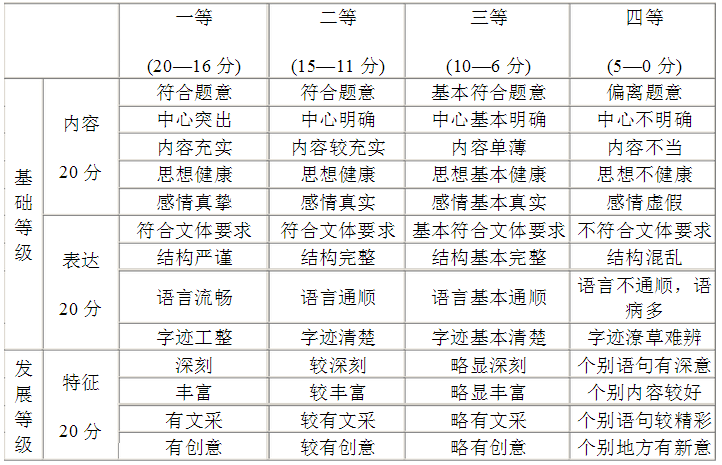 如何审题立意
方法一：提炼主旨
【点拨】材料的主旨体现的是其核心价值，准确地提炼出材料的中心，并以其作为文章的主旨，一定会使所写文章既切题又有深度。
方法二：抓关键句法
【点拨】关键句常常有暗示材料中心的作用，往往能够直接表达材料的主旨，或者核心的评判价值，寻找到关键句也就成为了审题立意的一个关键点。
如何审题立意
方法三：分析关系，突出因果
【点拨】事物都是互相联系的，有很多事物就是以因果关系的联系形式存在的。审题时如果能由材料中列举的现象或结果推究出造成所列现象或结果的本质原因，往往能找到最佳的立意。
方法四：由物及人法
【点拨】带有寓意或叙述“物”的材料，往往需要由浅入深、“由物及人”进而联想到与材料内容相类似的人生哲理、社会现象等，从而提炼出写作的观点。
如何审题立意
方法五：明确褒贬法
【点拨】有些材料作文，材料中的语句常常蕴含着命题者的褒贬情感，审题时必须充分捕捉这些语言信息，细致体会命题者的感情色彩，这样才能根据感情倾向确立最佳的立意角度。
方法六：多向辐射法
 【点拨】有些材料作文的材料比较散，常常会出现许多人和事，好像根本就没有一个明确的中心。对于这样的材料，审题时可以采用多向辐射的思维方法围绕材料展开多角度立意。比如，既可以着眼于甲事物立意，又可以着眼于乙事物立意，还可以着眼于甲乙两事物的关系立意；既可以联系事物（对象）的正面立意，还可以联系其侧面和反面立意。
如何审题立意
方法七：寻互补法
【点拨】不同材料之间有时候是互补关系，说的是一个问题的不同方面，在审题时要准确把握。
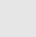 小练习
有一天，龙虾与寄居蟹在深海中相遇，寄居蟹看见龙虾正把自己的硬壳脱掉，只露出娇嫩的身躯。寄居蟹非常紧张地说：龙虾，你怎可以把唯一保护自己身躯的硬壳也放弃呢？难道你不怕有大鱼一口把你吃掉吗？以你现在的情况来看，连急流也会把你冲到岩石上去，到时你不死才怪呢？     龙虾气定神闲地回答：谢谢你的关心，但是你不了解，我们龙虾每次成长，都必须先脱掉旧壳，才能生长出更坚固的外壳，现在面对的危险，只是为了将来发展得更好而作出准备。     寄居蟹细心思量一下，自己整天只找可以避居的地方，而没有想过如何令自己成长得更强壮，整天只活在别人的护荫之下，难怪永远都限制自己的发展。要求：①自选角度，自拟标题，自定文体；②不少于800字；③不得套作，不得抄袭。
小练习
1、找关键语句。危险是为了将来发展得更好而作出准备。整天活在别人的护荫之下永远都限制自己的发展。     2、找出对象寓意。龙虾的旧売，寄居蟹避居的地方就是自限。     3、确定立意。      每人都有一定的安全区，你想跨越自己目前的成就，请不要划地自限，勇于接受挑战并充实自己，一定会发展得比想像中更好。    要想发展，就要有勇气摆脱过去所取得的成就。所以最好的立意为，勇于挑战自我。
有一天，龙虾与寄居蟹在深海中相遇，寄居蟹看见龙虾正把自己的硬壳脱掉，只露出娇嫩的身躯。寄居蟹非常紧张地说：龙虾，你怎可以把唯一保护自己身躯的硬壳也放弃呢？难道你不怕有大鱼一口把你吃掉吗？以你现在的情况来看，连急流也会把你冲到岩石上去，到时你不死才怪呢？     龙虾气定神闲地回答：谢谢你的关心，但是你不了解，我们龙虾每次成长，都必须先脱掉旧壳，才能生长出更坚固的外壳，现在面对的危险，只是为了将来发展得更好而作出准备。     寄居蟹细心思量一下，自己整天只找可以避居的地方，而没有想过如何令自己成长得更强壮，整天只活在别人的护荫之下，难怪永远都限制自己的发展。
作文提纲
1、作者（以谁的名义写？）
2、读者（写给谁看？）
3、话题（谈论什么？）
4、目的（解决什么问题？）
5、体式（以什么文体写？）
6、情境(什么生活情境或语言情境)
写作任务要素
解决三个问题
是什么？
为什么？
怎么办？
中心论点
作文提纲
为什么
中心论点
主动迎接挑战，主动面对危险，促进自身成长，我们才能发展地更好，行走地更远。
主动迎接挑战，主动面对危险，促进自身成长，我们才能发展地更好，行走地更远。
跳出舒适圈，
让自己更强大。
引论
本论
结论
提出论点
总结论点
分析论证
作文提纲
论据
材料
理论论据
事实论据
用来论证观点的道理
文中用来论证观点的事实
经典性的著作
权威性的言论（如名人名言等）
从生活中概括、提炼出来的警句、谚语、俗语等
自然界的原理、定律、公式等
有代表性的确凿的事例
历史事实
统计数字等
优点：事实胜于雄辩，
      有很强说服力
优点：具有一定的权威性，
      能增强论点的深度和力量
作文提纲
题目：
迎险促成长，发展行更远
作文范例
迎险促成长，发展行更远
    龙虾与寄居蟹在深海中相遇，寄居蟹惊叹于龙虾放弃屈身之硬壳。而龙虾却说：“脱去旧壳，才可以长出更坚固的外壳。现在面对危险，是为了未来的发展。”诚然，生活在壳外，我们会在迅猛的时代洪流中面对危险而感到措手不及。但是，我想表达的是：迎险促成长，发展行更远。

    在庇护之下，发展会受到限制。母鹰在幼鹰羽翼未丰满时，便让其独自觅食生存，幼鹰在幼时便掌握了独立生存的技能。若母鹰护子心切，让幼鹰时时刻刻都待在能够保护它的巢中，即便幼鹰成长出丰满的羽翼，也无法飞翔、捕猎。人也是如此，在庇护之下，生长的是温室之花，不具备应对危险的能力，成长和发展都会受到限制。
作文范例
自主面对危险，能够为发展做准备。海明威曾有一句名言：“鸡蛋从外部打破是食物，从内部打破是生命。人来自外部的力量是压力，内在的迸发是成长。”在当今时代环境下，我们更应自主面对危险，主动成长，不断提升自我，为将来更好的发展做准备。

企业也是如此。我国知名企业华为，在严峻的时代潮流下，积极主动地面对来自世界各国的挑战、打压和风险，不断丰富成长自我，提高自主创新能力，掌握核心技术。这也是在为企业的良性发展做准备，为企业的未来做准备。自主地面对危险，能够为自身的发展做好应对的准备，只有成长的更加强大，我们才能够行走地更远。
作文范例
摆脱庇护，才能够生长出更加坚硬的外壳。曾经的中国也蜷缩在貌似坚硬的外壳之下——闭关锁国，但结果却是落后于西方发达国家。而如今，我们的祖国既富饶又强大。这都离不开我们坚持改革开放的基本国策，我们努力发展，摆脱套在身上的“壳”，不断迎接危险，不断成长。在成长的过程中，发展才能愈发顺利，人民才会愈发幸福，国家才会更加强盛。若如今我们仍封闭固守，躲在庇护外壳之下，我们必定会被时代遗弃。摆脱庇护，才能让我们的发展行走地更远。
作文范例
剪开的蚕蛹里飞出来的不是蝴蝶，打碎的蛋壳里孵化出的也不是雏鸡。在蚕蛹里挣扎便是成长的代价，一味追求被庇护就无力面对未来之险，如果想要展翅高飞就必须要靠我们自己。只有我们自身不断接受挑战，充实自己，让自己面对未来更加充满底气，才会有更好发展。

主动迎接挑战，主动面对危险，促进自身成长，我们才能发展地更好，行走地更远。